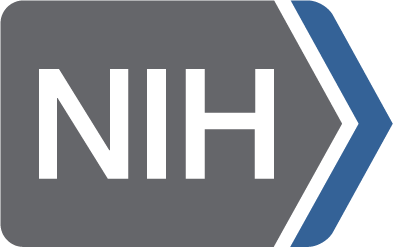 RADx-UP CDCC
Principal Investigator Leadership: Michael Cohen‐Wolkowiez, MD, PhD, Giselle Corbie, MD, MSc, Warren Kibbe, PhD,  FACMI
Operations Director: Donna Parker
Program Director: Susan Knox
ADMINISTRATION AND COORDINATION CORE
 Operational Lead: Colleen Canavan
RADx-UP STEERING COMMITTEE & EXTERNAL ADVISORY BOARD
NIH Program Officers: 
Dottie Castille, PhD
Beda Jean-Francois, PhD
SERVICES: Project Leadership, Communications, Evaluation
COVID‐19 TESTING CORE
Core Leadership: Chris Woods, MD, Thomas Denny, MSc, MPhil
Program Lead: Tim Veldman, PhD
Operational Lead: Barrie Harper
COMMUNITY ENGAGEMENT CORE
Core Leadership:Al Richmond, Krista Perreira, PhD
Program Lead : Renee Leverty
Operational Leads: Crystal Cannon & Phil Horn
DATA SCIENCE AND BIOSTATISTICAL CORE
Core Leadership:Keith Marsolo, PhD, Lisa Wruck, PhD
Program Lead : Bhargav Adagarla
Operational Lead: Laura Johnson
NIH Project Scientist: 
Fabienne Santel, MD, MPH
NIH Project Scientist: 
Nadra Tyus, Dr.PH, MPH
NIH Project Scientist: 
Partha Bhattacharyya, PhD
ENGAGEMENT IMPACT TEAMS
RADx-UP Awardees
[Speaker Notes: This slide is externally facing for presentations]
CDCC PROGRAM LEADERSHIP & DCRI LEADERSHIP
Engagement Impact Team Coordination
Hirra Zahir
Amanda Souto 
Engagement Impact Teams
Tawana Brady (TBD)
Gretchen Mason (TBD) 
Kaniqua Outlaw (TBD) 
EIT1-Lorraine Trim| Cameron Coggins 
EIT2-Elizabeth Chege| Keiana Watkins
EIT3-Julia Rehder| Stephanie Belcher
EIT4-Camille Brown-Lowery| Courtney Mann
EIT5-Kate Fraser| Lauren Hill
EIT6-Priscilla Kobi| Kristine Edwards| Brianah Williams
EIT7-Marcus Layer| Greys Florez
EIT8-Melissa Green| Judithe Louis
EIT9-Tamara Jones| Anna Gross
Communication Strategy
Jenny Cook
External Communications
Heather Wilson 
Internal Communications
Anton Zuiker
RADx HOT
Gina Uhlenbrauck
Communications Project Manager
Claire Beard
Community Collaboration Grant
Keiana Watkins
Working Groups
Renee Leverty
Marcus Layer
Jenni Detwiler
Engagement Resource Center
Hailey Leiva
Ann Burnett
Evidence Academy
Renee Leverty 
Group Model Building
Hannah Potter
Helena Pike-Welch
Core Evaluation
Vanessa Flores
Engagement Training & Support
Maryland Grier-Union
Magdalene Wellman
Emily Finley
Fatima Guerrab
Engagement Impact Team Coordination
Hirra Zahir
Amanda Souto
Azure Support
Laura Johnson
Courtney Mann
Data Sharing & Data Stewardship Comm
Courtney Mann
Data Analysis & Reporting
Bryan Feger
Ashlei Smith

Data Cataloging, Harmonization & Quality Surveillance
Tracey Hawkins
Partnerships
Rachel Kaufmann
Governance/ Committees
Colleen Canavan

RADx-UP Grants Coordination
Samantha Raines
NIH Reporting
Karen Johnson
Collaboration Tools
Nilda Itchon-Ramos
Karen Johnson
Ray Ubinger
Mailbox/  Distribution Lists/ Onboarding
Viviana Moreno
Translations/FAQs
Julia Rehder
Operational Oversight
Tim Veldman
Rapid Research Pilot Grant
Rachel Kaufmann
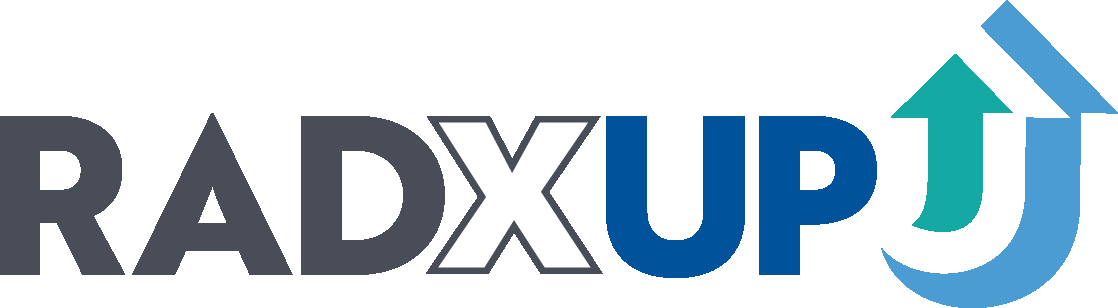 COMMUNITY ENGAGEMENT CORE
COMMUNITIES OF PRACTICE
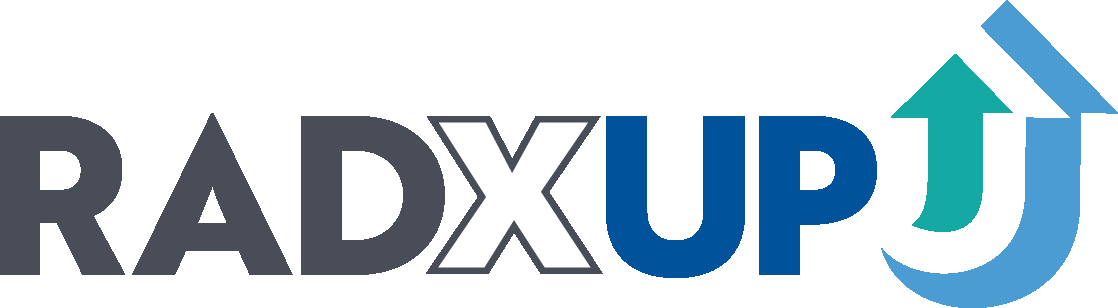 COVID‐19 TESTING CORE
Rapid Research Pilots
Rachel Kaufman
Partnerships
Rachel Kaufmann
Data Solutions
Vincent Miller
CIMIT/RADx-ATP/-Tech
Clair O’Donovan (Lead)
Nancy Gagliano
Steven Schachter
Procurement
Vidya Raghavan
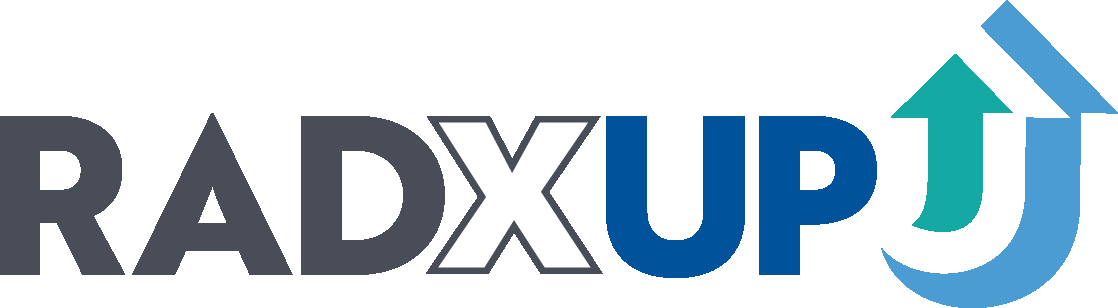 DATA SCIENCE CORE
Rashad Rahman (AD)
Bhargav Adagarla (PL)
Karen Johnson
Nilda Itchon-Ramos
Admin Core
Laura Johnson 
Data Core
Micky Cohen-Wolkowiez 
Susan Knox
Warren Kibbe 
Keith Marsolo
Lisa Wruck
Lucas Duggins
Informatics
James Topping 
Informaticist PL – Approved
Informaticist Sr – Approved
Informaticist II – New
Informaticist I – New
Informaticist I – New
Informaticist I – New
Jayalalitha Krishnamurthy
Eva Donaldson
Analyst Support
Rakel Cook – Business Analyst
QC/testing analyst – TBD
Azure Infrastructure
Senthil Murugesan
Todd Robinson
Portal & Collaboration Toolkit
Jeremiah Reed – Developer
John Ford – Developer, Crucible
PowerApps Developer – Approved
Data Integration/Reporting
Hetal Patel
Yousuf Mohammed
DHTS Support
Lynn Watson
Sean Dezurik
Padma Eluri – Database Admin
Kris Hamilton
Microsoft Support
John Brown
Hope Foley
Mazik/Vendor
PowerApps Developer
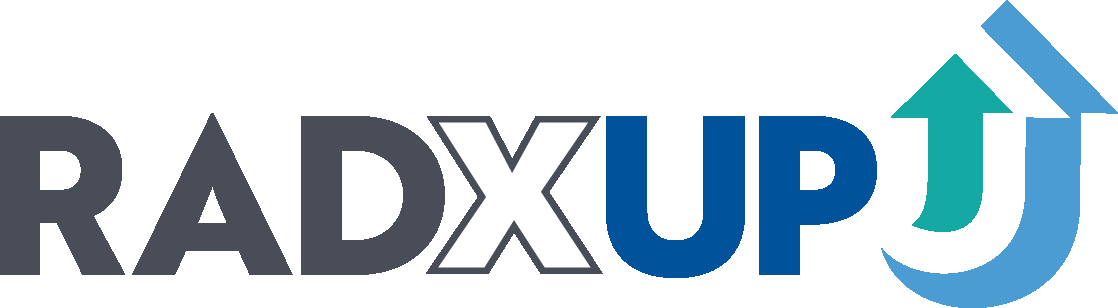